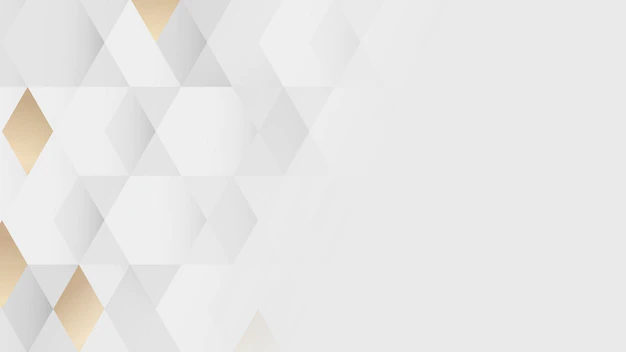 Областной форум педагогов-руководителей служб школьной медиации (примирения).Кстовский муниципальный район Муниципальное автономное образовательное учреждение средняя школа №6 с кадетскими классамиНаправление: Конфликтологическая компетентность педагога как фактор безопасности школьной среды.Практический семинар с педагогами школы по теме: «Расширение понятия «конфликты» и способы решения конфликтных ситуаций с использованием метафорических карт»
Педагог-психолог 
Чичкова Татьяна Викторовна
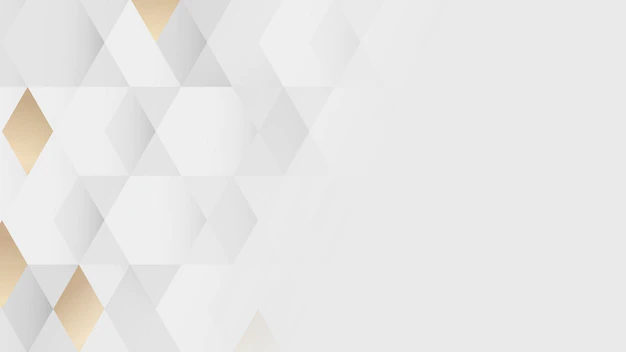 Цель практического семинара: - расширение понятия  «конфликт»,  причин их возникновения, особенностей протекания конфликтов в различных ситуациях,  их последствиях и о выборе стратегии поведения в конфликтах; - способы сплочения коллектива, выработка навыков умения понимать эмоциональное состояние конфликтующих; установление положительных эмоциональных связей между участниками образовательных отношений; - обучение способам понимания своих потребностей и потребностей другого человека, проживания и избавления от негативных эмоций; - развитие коммуникативной компетентности, навыков самопознания, эмоциональной устойчивости.Практическое занятие дает возможность  педагогам позаботиться о своем эмоциональном состоянии, овладеть  знаниями, приемами, механизмами помощи как самому себе, так и окружающим его людям.Занятия проводилось со всеми педагогами школы, которые были разделены на несколько групп: работающие в начальной школе, на уровне основного общего образования.Данное занятие также проводилось в рамкам муниципального ресурсного центра по направлению  «Организация коррекционной работы и психолого-педагогического  сопровождения участников образовательных отношений» с педагогами района.Практические занятия освящены на сайте школы.
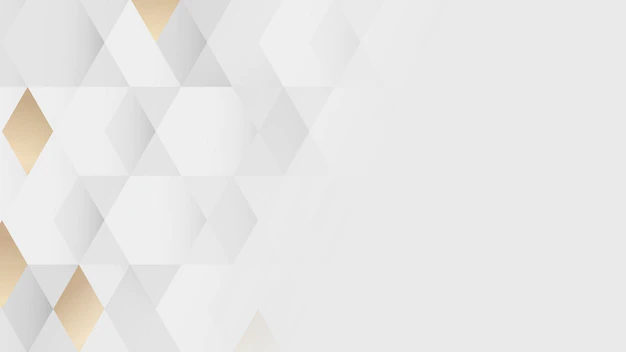 Этапы проведения занятия1. Вступительное слово. Приветствие педагогов. Обозначение темы и цели занятия. Прояснение включенности педагогов, интереса к данному мероприятию. Ожидания от практического занятия. 2. Обозначение инструмента работы на занятии (метафорическая карта)и  знакомство присутствующих с колодами карт.3. Обозначение понятия «конфликты». Интерактивная форма работы по выстраиванию ассоциативного ряда к слову «Конфликт». Обозначение актуальности проблем, связанных с конфликтами в профессиональное среде «человек-человек».4.  Педагогам предлагается перевести слово «конфликт» со словесного на образный и поработать с первой колодой карт «Окна и двери». Для выбора карточки обозначается следующий вопрос: «Что такое конфликт для меня?» «Как я представляю конфликт?» Обсуждение. Подчеркивается важным тот момент, что образы у всех разные и это нормально.5. Человек на любую ситуацию реагирует переживанием, а в основе переживания всегда лежат чувства. Предлагается ответить на следующий вопрос6 «Представьте себе человека в конфликтной ситуации, какие чувства, по вашему мнению, он мог бы испытывать там?» «Что человек может чувствовать в конфликте?» Работа происходит с помощью следующей колоды карт «О природе и погоде», отражающей эмоциональное состояние человека. Обсуждение. Прояснение важного момента – чувства в конфликте у всех разные.
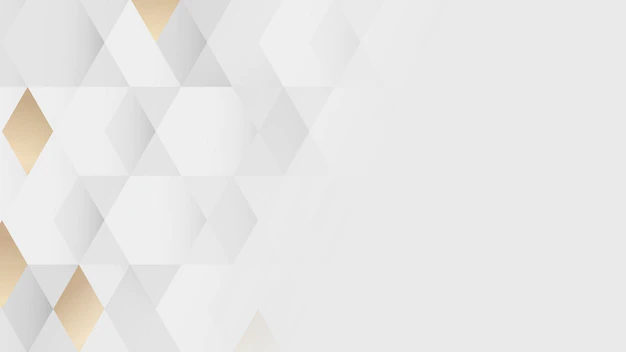 6. Если рассматривать чувства и состояния  человека чуть глубже, то можно понять, что за ними всегда лежат актуальные потребности человека, которые он может не осознавать, не говорить о них, но которые чаще всего выступают провокаторами конфликтных ситуаций. Предлагается поработать с последней колодой карт «Пути дороги» и ответить на следующий вопрос 6«Что человеку хочется на самом деле в этой ситуации? Как можно было бы разрешить эту ситуацию по-другому? (Здесь ,как вариант, можно использовать дополнительную метафорическую колоду карт «Их сундука прошлого», где обозначены различные способы выхода из конфликтных ситуаций.Резюмируя этапы занятия, можно выделить следующие ключевые моменты:  -если не осознавать свои чувства и эмоции, можно действовать под влиянием их, а так как чувства чаще всего отрицательные, то и поведение будет разрушительным. Если чувства человека не выражаются, а накапливаются, то это приводит либо к различным соматическим проявлениям, либо к  эмоциональному выгоранию.-если человек не отслеживает свое поведение в конфликте, не понимает и не задумывается о том, как он выглядит со стороны, то скорее всего наступает разрушение отношений с окружающими, другому человеку (в школьной среде – ребенку) можно нанести эмоциональную травму. - если человек не понимает, что на самом деле хочет от сложившейся ситуации, не понимает актуальности своей потребности, не обозначает ее вербально, то он лишает себя поддержки, конструктивного общения с окружающими, приспосабливается к сложившейся ситуации, либо постоянно находится в состоянии борьбы с окружающими.Проведение практического занятия с педагогами дает возможность понять и осознать себя чуть более лучше. А если в конфликтной ситуации вести себя более эффективно, то они заканчиваются достаточно быстро и с положительным исходом, дается расширение путей выхода из конфликтов.7. Завершение занятия. Обозначение мыслей, чувств, актуального состояния
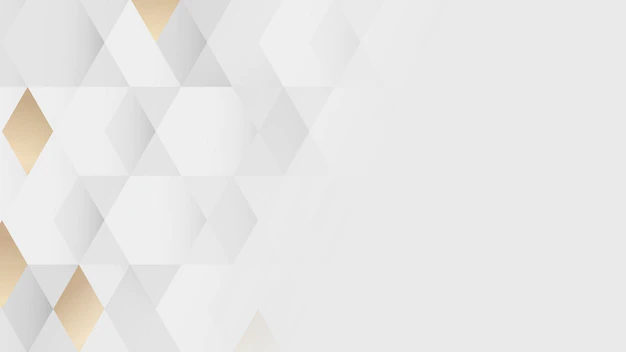 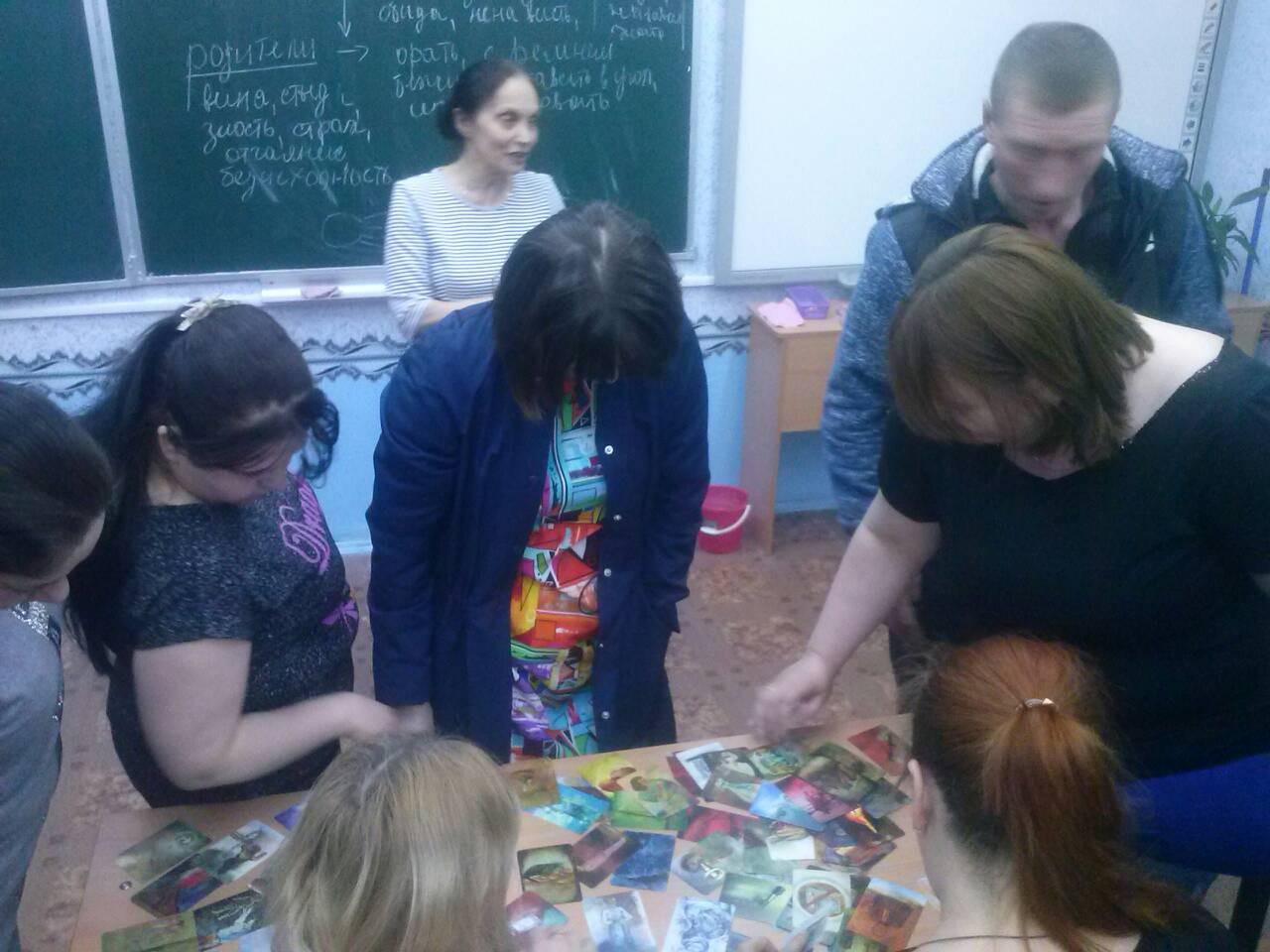 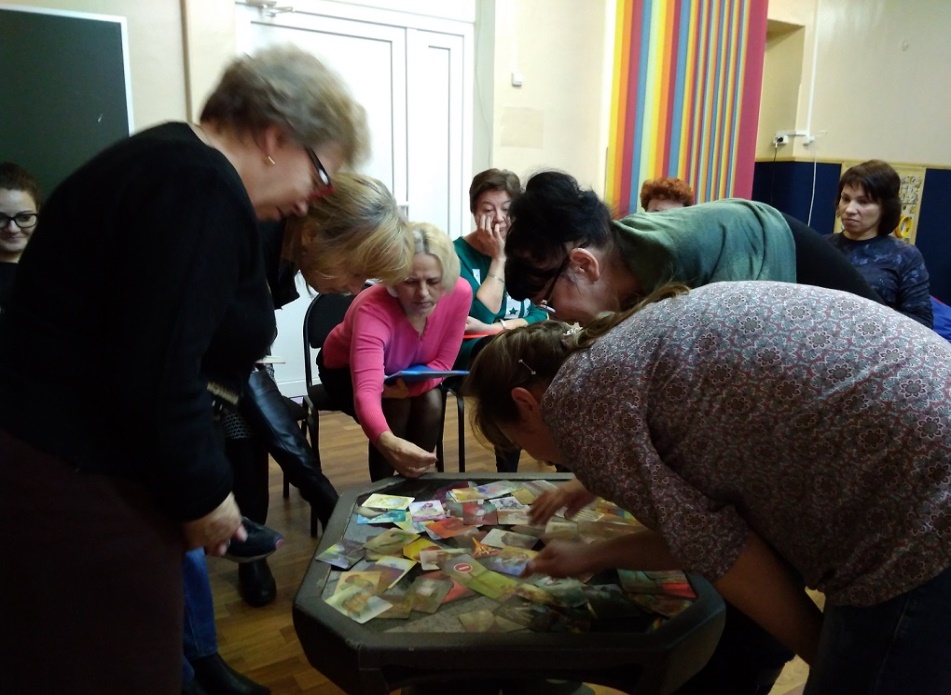 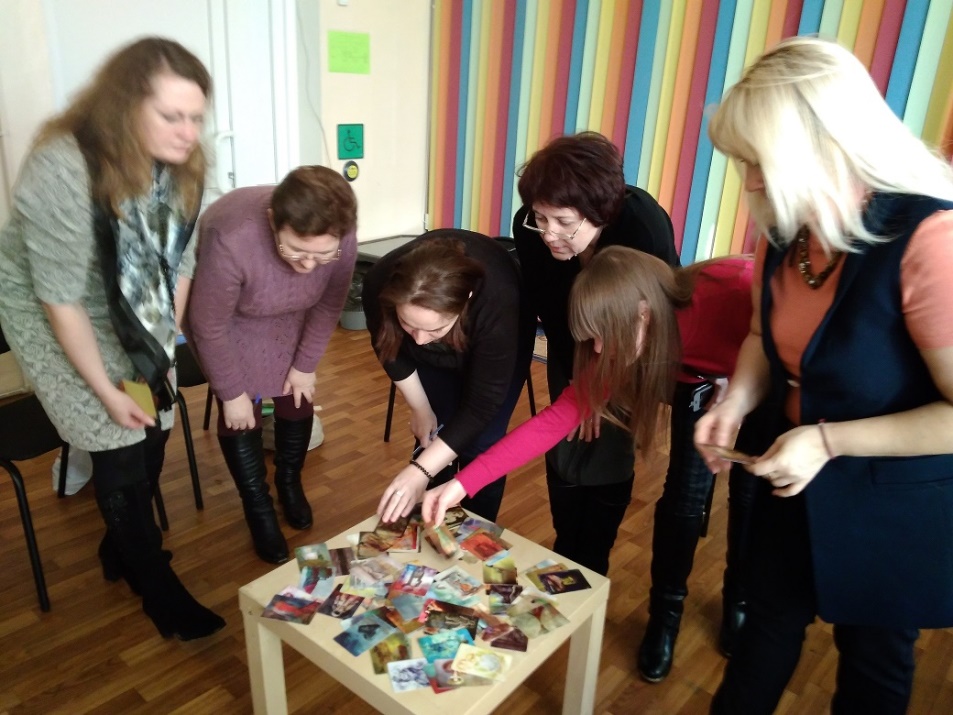 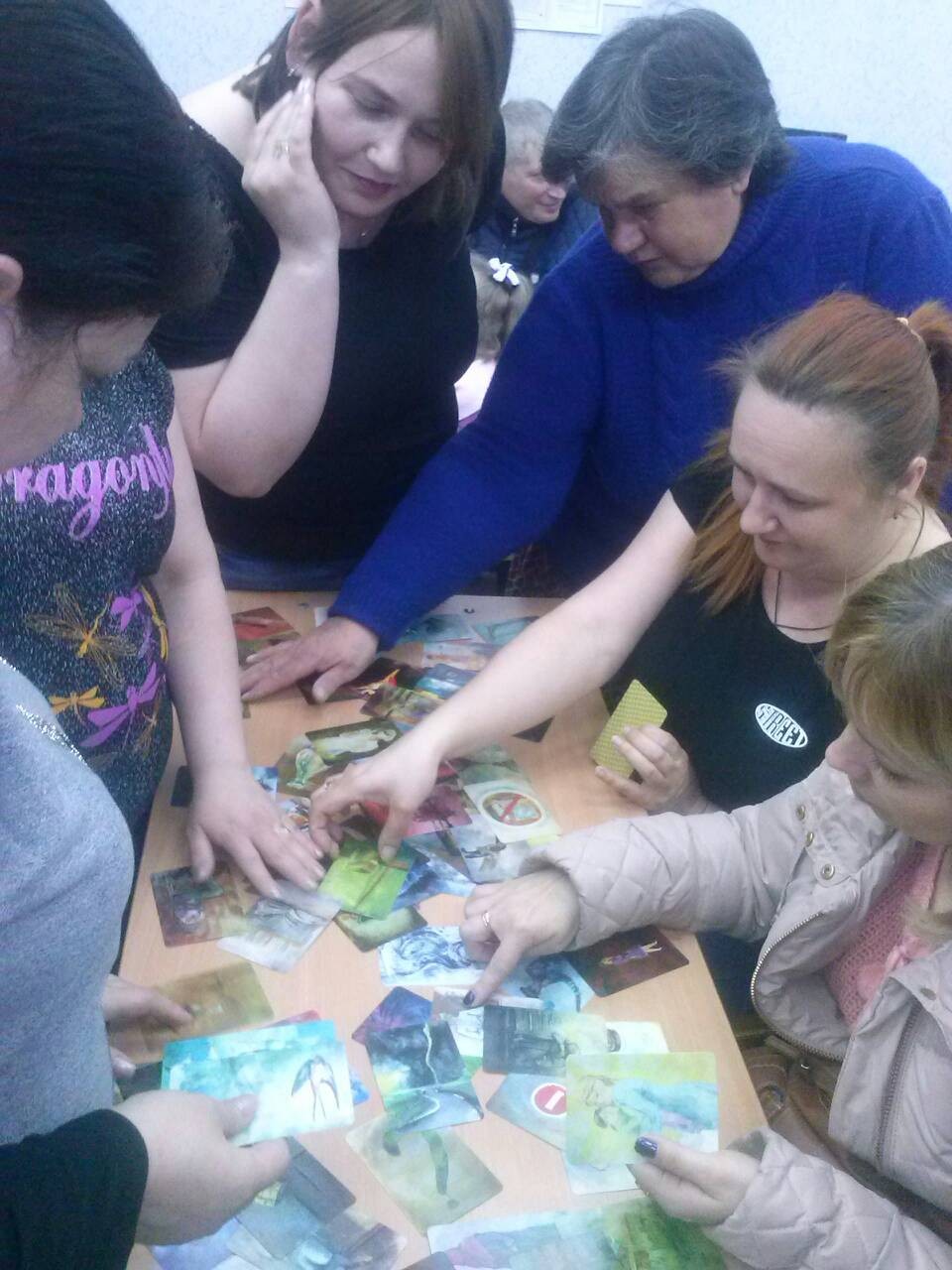